Studies on MS Performance with 2009 Cosmics Data
Several people involved:
Igor: See yesterday presentation
Ahmimed, Eve, Niels, Peter, Egge: two presentations in this meting
Fabio: this talk
MRATF publication on 2008-2009
Draft 1 of the paper attached to the agenda: it contains many performance studies based on cosmic data analysis
http://agenda.infn.it/getFile.py/access?contribId=0&amp;resId=0&amp;materialId=paper&amp;confId=1821
Outline
Introduction on Sagitta and Momentum Resolution for BARREL
Alignment Expectations: sagitta mean values
“Expected” Sagitta and P resolution
Sagitta studieds on Cosmics
Sagitta resolution vs P(ID)
Momentum Studies on Cosmic
Uses ID as reference
Conclusions
Introduction: Sagitta Resolution
Sagitta Resolution contributions from 2 terms
 ss(P) = K0/P  +   K1
K0 Multiple Scattering ~ L/4 x 13.6(MeV) √(x/X0)
K1 Intrinsic resolution:
[tube-resol.+alignment+calibration+ cham-geometry…] ~ 60um
Does NOT depend on B-field and Energy-Loss before MS 
 Study part of P MS resolution contribution
100 GeV  ~90 mm
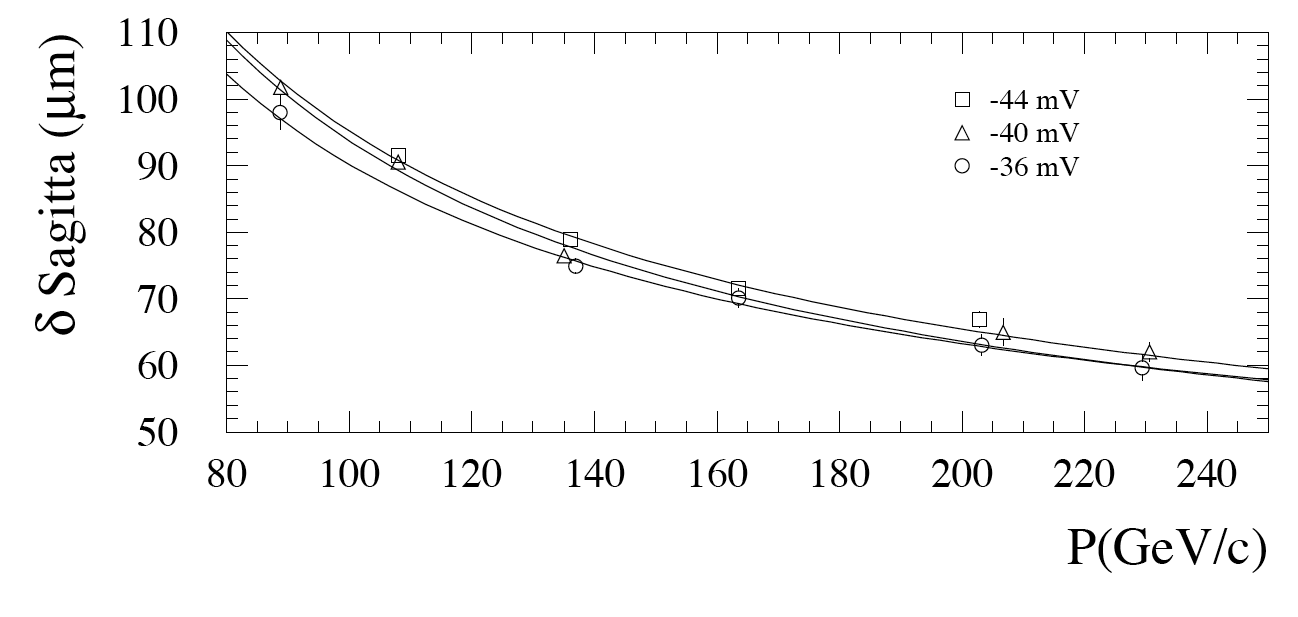 Published on NIM A: Measured in H8  Large Sector (only BML material)
K0 = 9 mm x GeV  √x/X0 ~ 0.5
K1 = 50 mm (Perfect alignment + very limited region)
What do we expect in ATLAS: Barrel ?
K0 Multiple Scattering much larger in Small Sectors:
Small sectors:
√(x/X0) ~1.5  Small
L ~ 6.0 m  Small
Large Sectors
√(x/X0) ~0.7  Large
L ~ 4.5 m  Large
K0Large ~ 11 mm x GeV
K0Small ~ 28 mm x GeV
K1 cosmics dominated by alignment + calibrations + … ?
Use recent run 121737 (July) to measure it
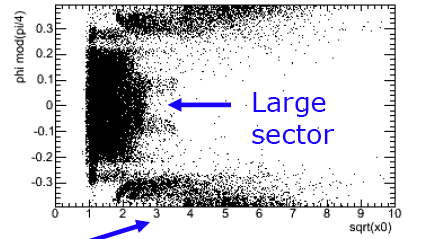 Peter Kluit
Small
Expected Alignment Performance
Alignment based on straight tracks from Run 113860 + Optical in Relative Mode
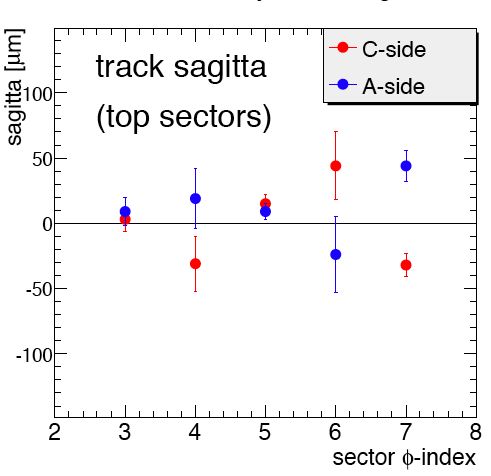 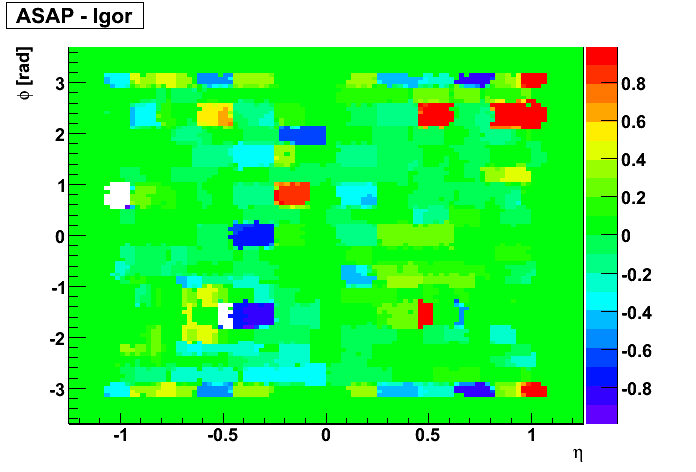 Pierre-Francois
Igor Potrap
Igor Checks on Run 121737
On average <sag> for sectors 37 and 1115 
Single towers ~ 50-250um
Optical Relative corrections for run 121737 (both runs have B-field OFF) ~0.3-1 mm
Sagitta Resolution: Method description
Use run 121737 - Toroid=OFF + Solenoid=ON:
Pm measured by ID
Alignment from Tracks (run ) + optic-relative mode
Measure sagitta resolution for I-M-O segments measured in MS vs Pm and fit for K0 and K1
Sagitta run 121737: MS segments
Used calibration ntuples
Re-processed  by Kevin with new Constants from Tracks(113860)+OpticalRelative
Select segments from MOORE: quality cuts have impact on results !:
N-MDT hits ≥ 5 (BM, BO)
N-MDT hits ≥ 7 (BI)
N-RPC hits ≥ 3
Chi-2 < 1.
==1 Segment same sector in I, M and O (Top Sectors)
Processed ~3.3 M events RPCwBeam Stream
Sagittas run 121737
Select Inner Detector Tracks (loose quality)
|d0|< 1000 mm
|z0|< 1000 mm
Chi-2/ndf < 5.
N-hits>100
Pm = [P(ID)+ 3 GeV] to take into account E-loss
3.3M events Left  1000 muons
Make 5 bins in P: Bin Center  <P>
Fit sagitta resolution (single Gaussian fit OK) in each P bin
Large Sector: 3, 5 and 7
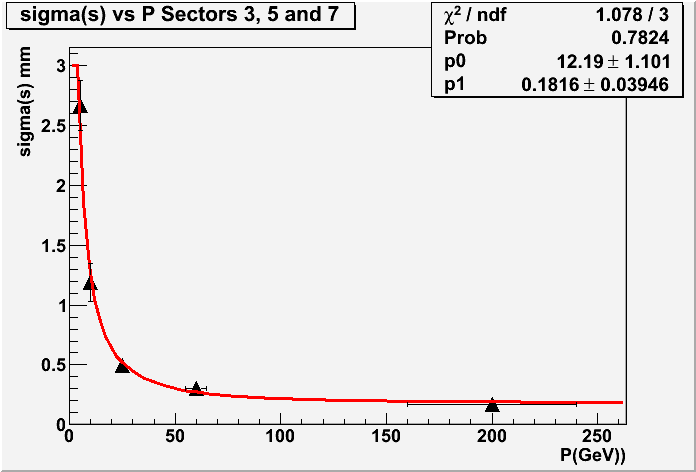 K0   12± 1 mm GeV
K1 Intrinsic  ~180 ± 40um
Large Sector: 5 ONLY
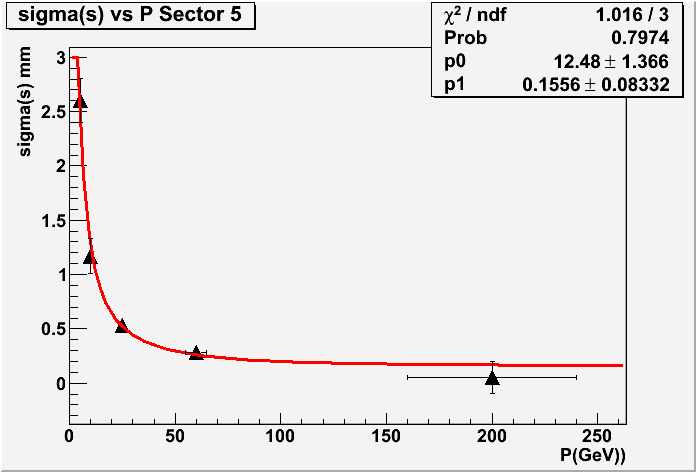 K0   12 ± 1 mm GeV
K1 Intrinsic  ~160 ± 80 um
Small Sectors: 2, 4, 6 and 8
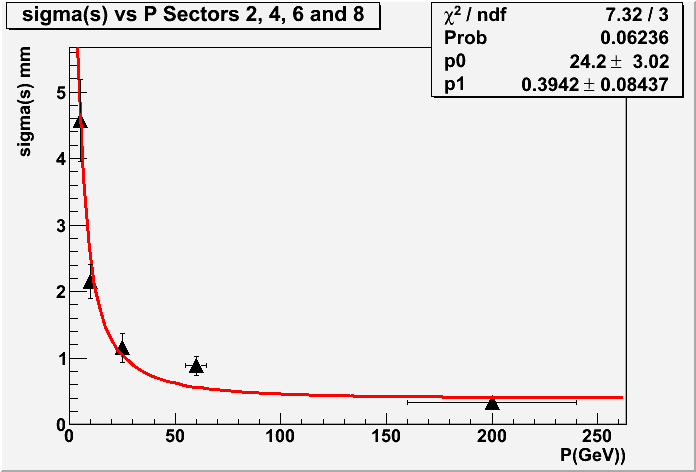 K0   24 ± 3 mm GeV
K1 Intrinsic   ~ 390 ± 80 um
Poor Fit !
Conclusions on sagitta resolution
Multiple Scattering term look reasonable
Intrinsic term at the level of 150-300 mm
Best sector5: ~100-150 um
On COSMICS: quality requirement on segments very important (correct t0-refit, outliers,..): intrinsic term going down from 250 to 150 um just changing cut on segment c2
Waiting for FINAL reprocessing of run 121737 with better calibration to converge on a single number
Momentum scale and resolution
Method: 
Run 121080 Toroid=ON + Solenoid=ON
Pt(m) measured by ID as reference
Plot the relative difference [Pt(MS)-Pt(ID)]/Pt(ID)
Study MS Pt-resolution vs Pt after subtracting expected ID resolution
Expected in ATLAS: From CSC notes
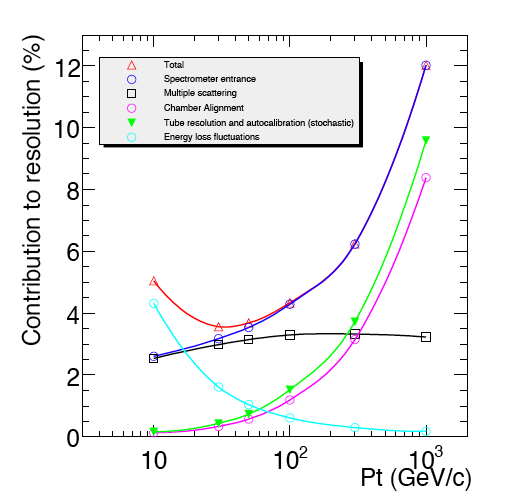 10 GeV    5%        E- Loss fluctiations
100 GeV  4%        Mul. Scatt. 
1 TeV      12%        s(s) ~ 60um
-------------------------------
Crude Parameterization:
Res. = P0  Pt   +   P1   +   P2/Pt 
             Intr.         MS       E-loss
-------------------------------
E-Loss ~ 0.450 GeV
MS ~ 3.5%
Intrinsic Sagitta ~ 60um
|h| < 1.5
P resolution: Naïve estimate 1
To simplify assumed Barrel Pt ~ P
Error on B neglected (<1% ?)
P resolution: Naïve estimate 2
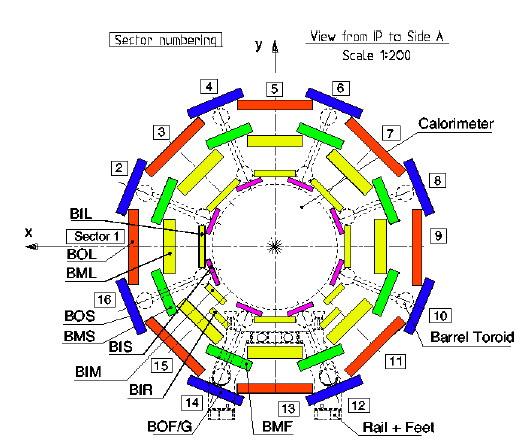 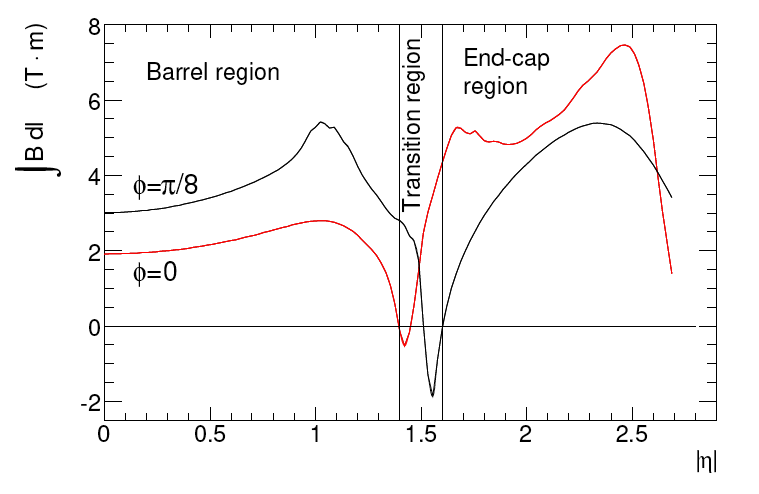 Results from Cosmics run 121080
Use DP3D produced from AOD by Fabrizio Petrucci run 121080  2M ID-cosmic stream events
Track selection (all sectors accepted):
MS - MuonBoySA tracks at IP:
Pt > 4 GeV ; 23>nMDT>16; nRpcPhi>2 ; 
|d0| < 1m ; |z0| < 1m , chi2/ndf < 2 ; |h|<1
ID tracks:
Pt>2 GeV; nTRT>16; n(SCT+Pixel)>6 ; |h|<1
|d0| < 0.5m ; |z0| < 0.75m , chi2/ndf < 1 ; q=(90±25)°
15K Muons selected: 
Fit s(P)/P in 8 Pt bins with single-Gaussian fit
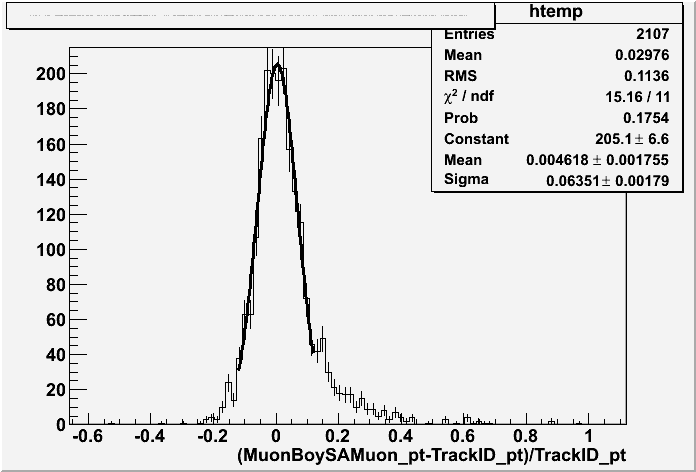 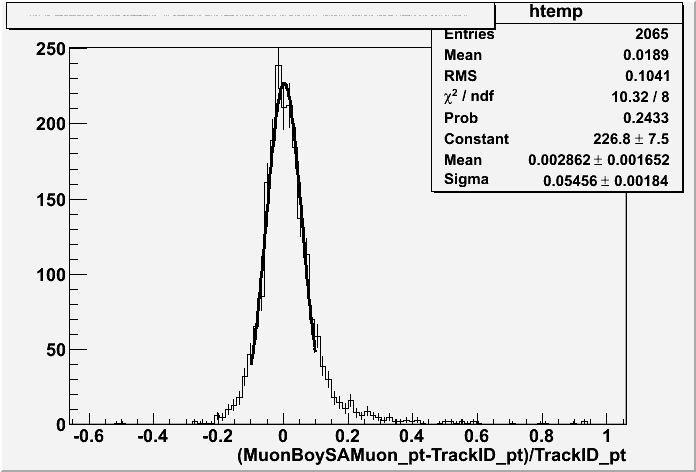 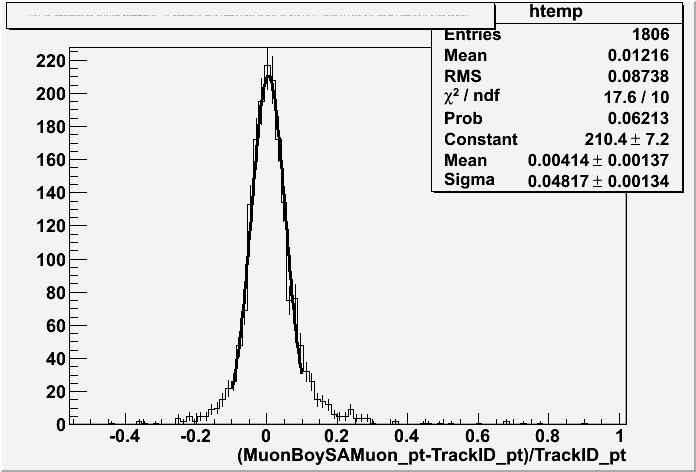 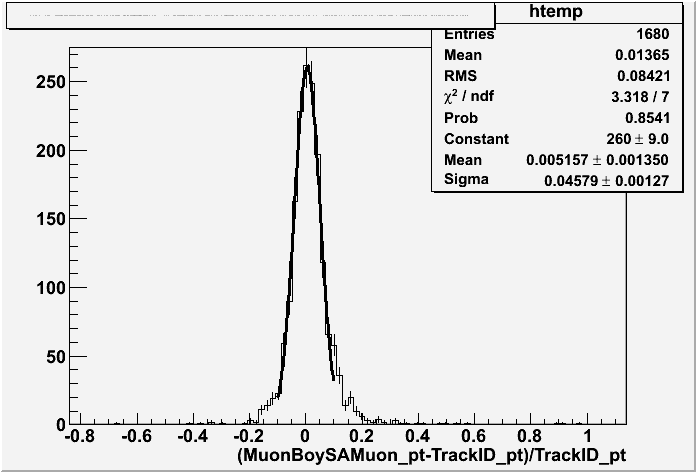 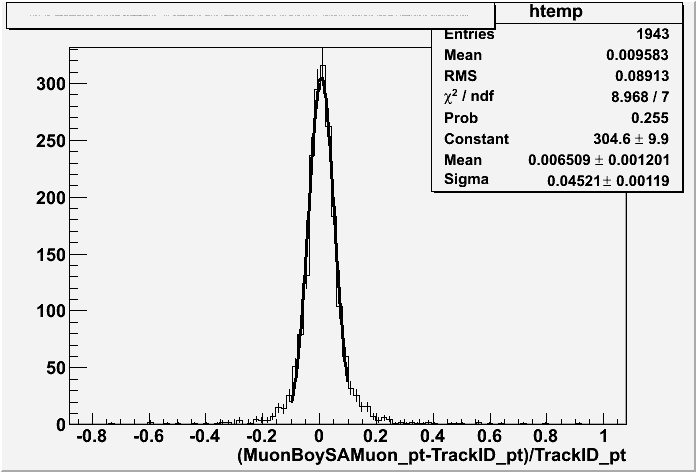 Run 121080
Reasonable Fit: 2 sigma core 
Some non gaussian tails
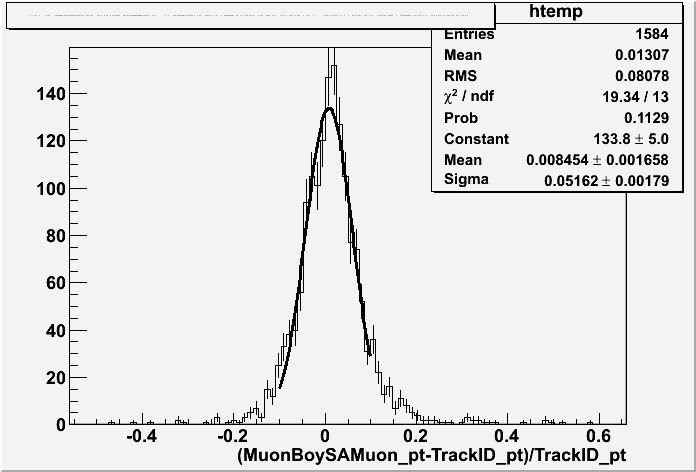 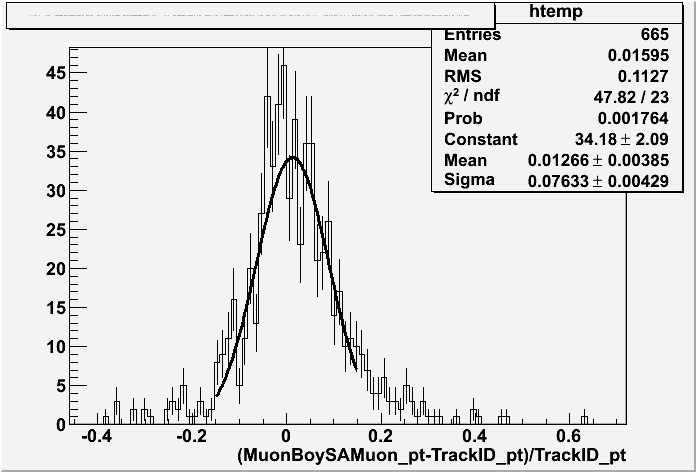 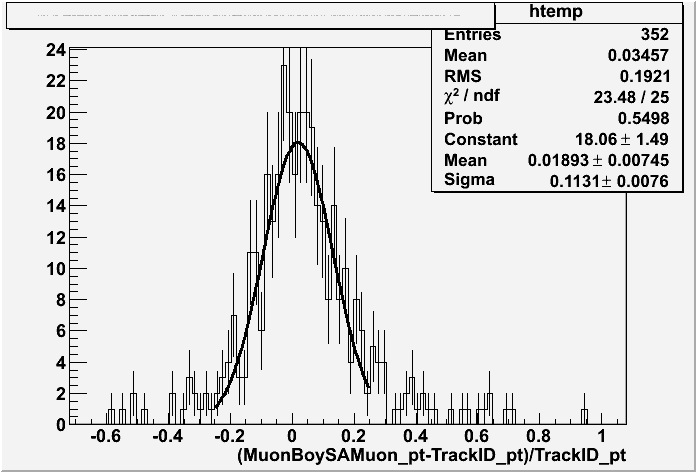 <[Pt(MS)-Pt(ID)]/Pt(ID)>
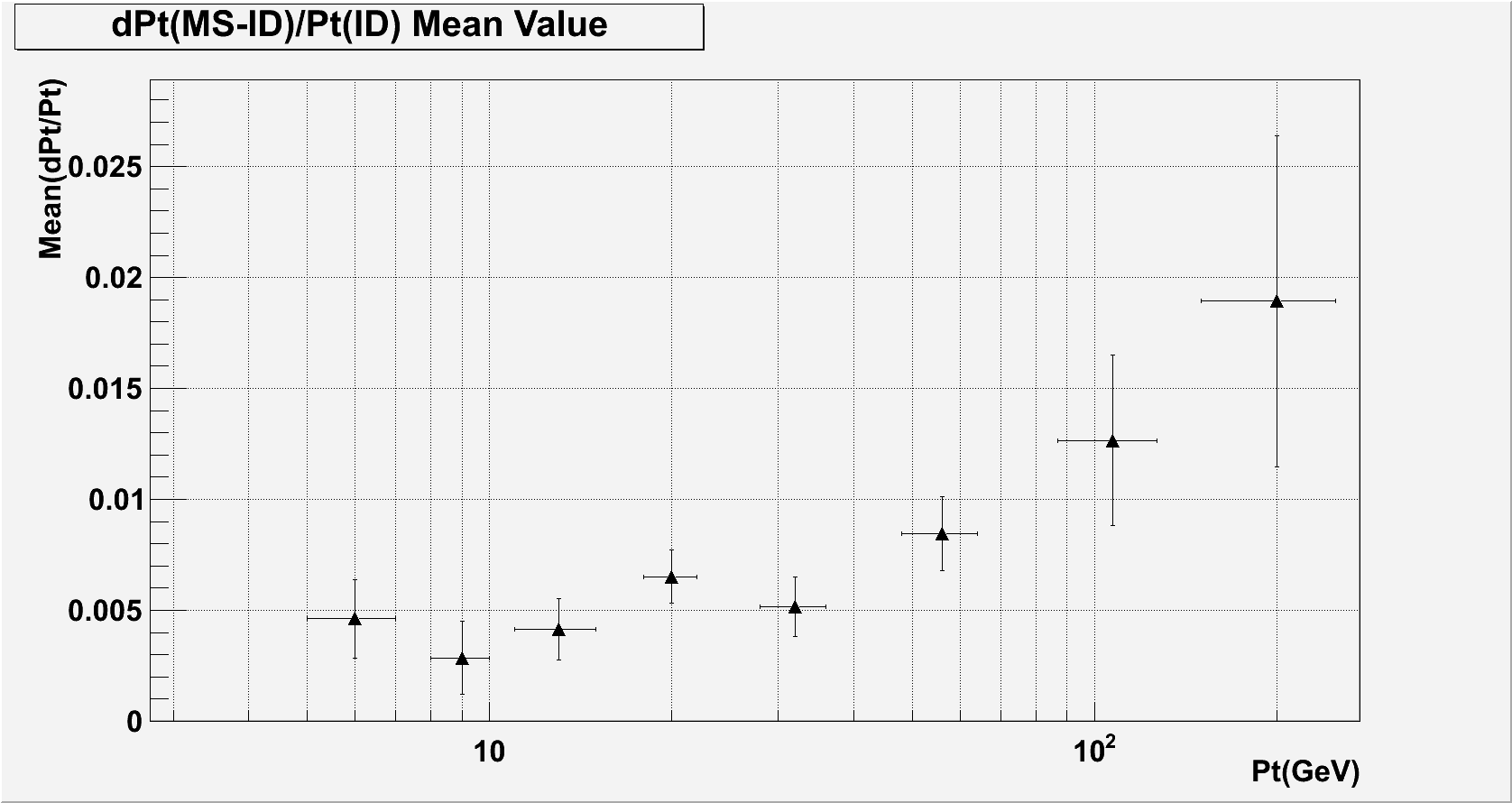 Mean-Pt=Pt-SCALE Agreement with ID at <1% up to 100 GeV !
s([Pt(MS)-Pt(ID)]/Pt(ID)
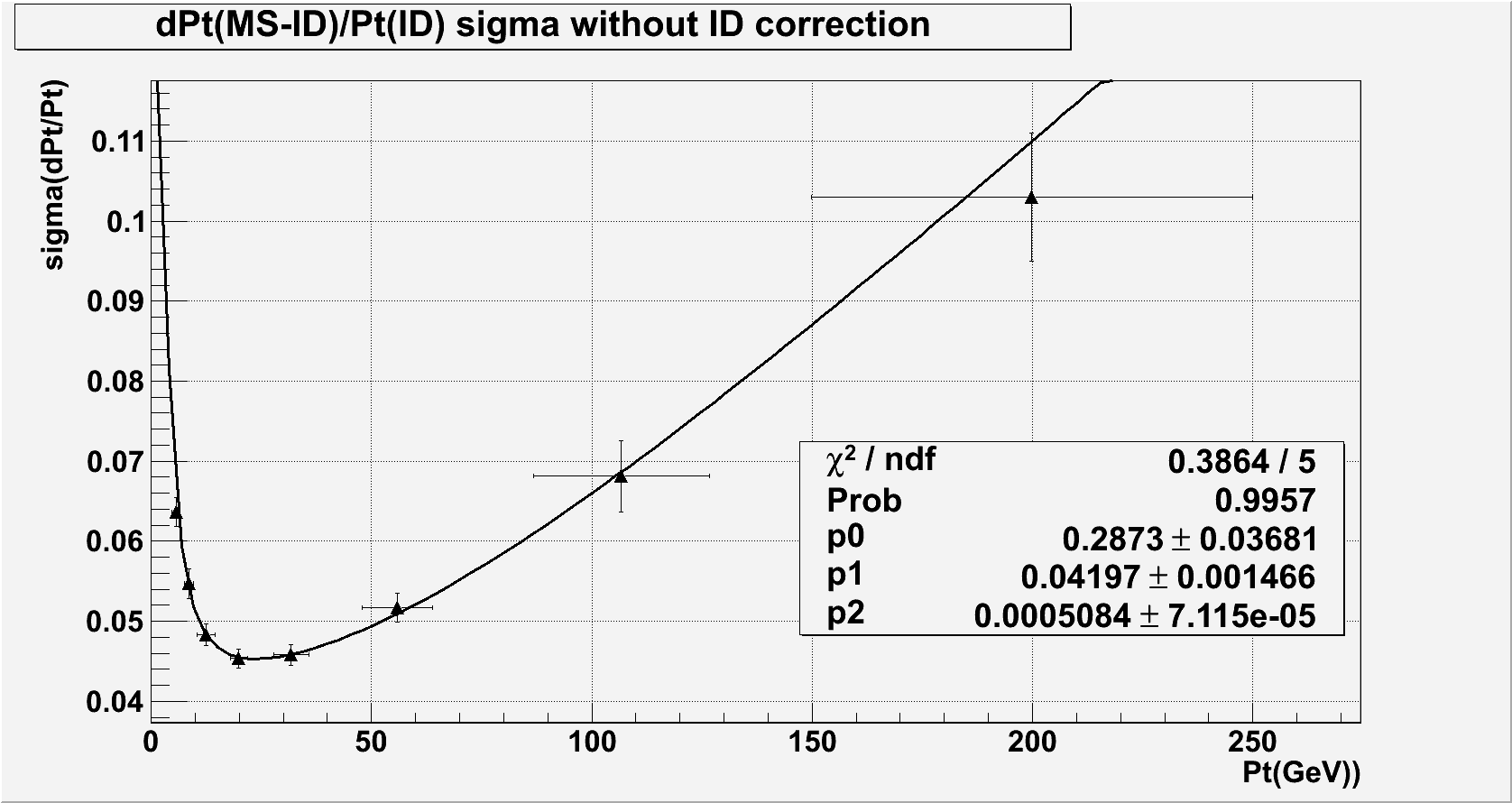 Before Subtracting ID resolution
ID resolution
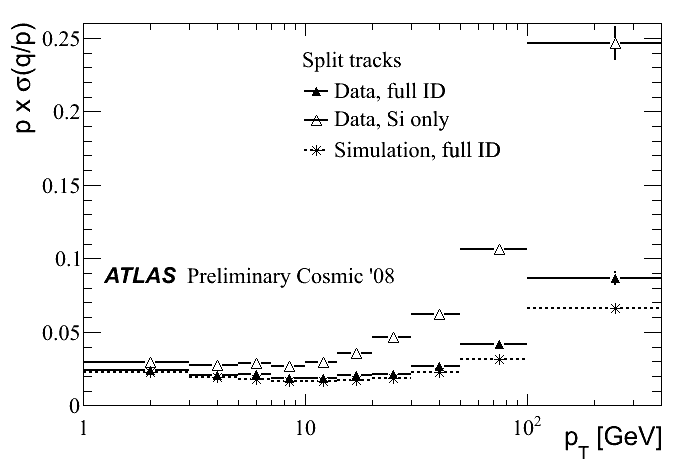 * ID resolution: 2,5% up to 50 GeV  -  3% at 60 GeV  -  5% at 100 GeV – 7% 200 GeV
   BUT for “LONG track” they claim scale as L2  factor 4 SMALLER  Negligible
Resolution FIT: All sectors
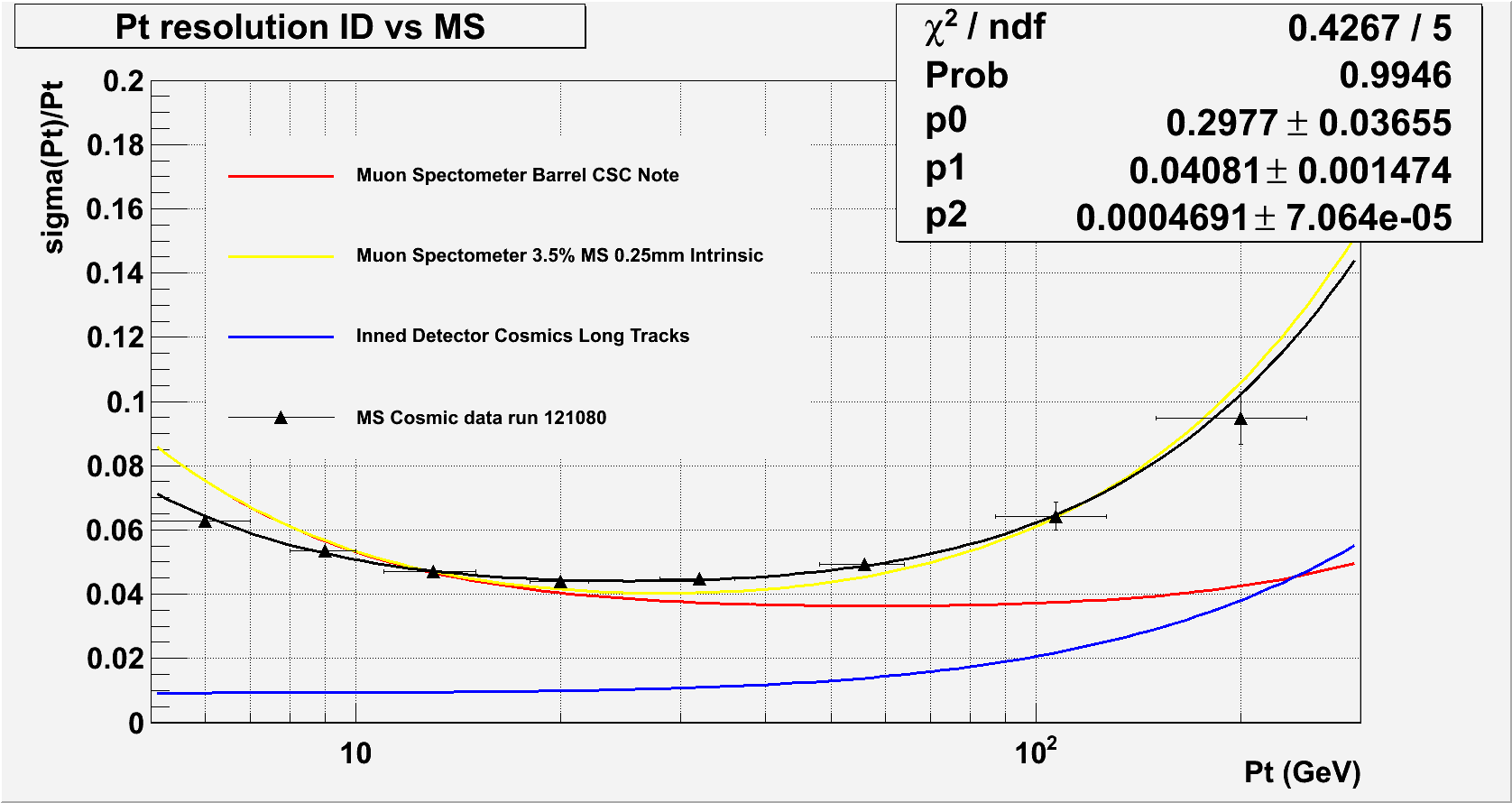 - Energy Loss Error = 300 ± 40 MeV
- MS = 4.1 ± 0.1 %
Intrinsic resolution = (4.6 ± 0.7) x 10-4  ~40% @ 1 TeV
Up to 50 GeV very close to expected Performance !
Resolution FIT: Sector 5+13
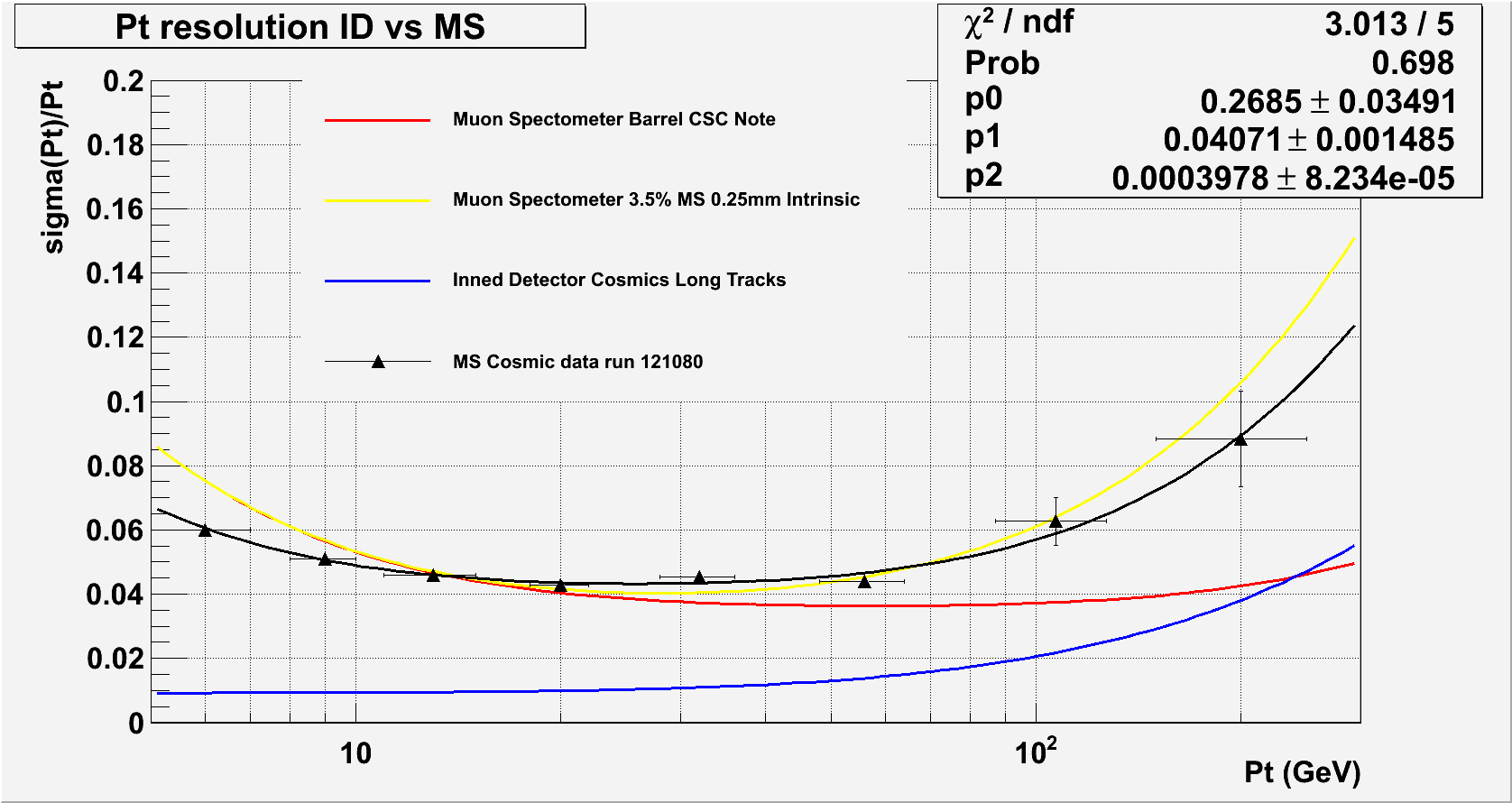 Cut on Phi ID Track
- Energy Loss Error = 270 ± 30 MeV
- MS = 4.1 ± 0.1 %
- Intrinsic resolution = (4.0 ± 0.8) x 10-4  40% @ 1 TeV Only a factor 2 w.r.t. CSC ?
Conclusions 1
Sagitta studies in Barrel:
Alignment concept in Barrel tested for runs 121737 seems to work at least at 50-300 mm (for movements ~0.2-1mm)
Resolution Approaching 150-200 mm at high-Pt for some sectors: probably alignment is NOT the only contribution (calibrations, segment reconstruction quality, ..)
Resolution still quite large for small sectors (not understood) ?
P-scale in agreement with ID at 1-2% level: OK at this stage
Conclusions 2
P-resolution:
E-loss term seems better than expected (200 MeV)
MS term of the order of 3-4% : OK
Sector-5 Intrinsic term approaching 150 um or better
For several sectors compatible with 200um 
For cosmics quality of segments and tracks play a role: still margin for improvements – optimization of recons. Parameters
Still very difficult to KNOW and/or to USE right calibration and alignment in reconstruction !
Below 40 GeV very close to NOMINAL performance but for limited detector region
Spare Slides
Sagitta analysis from Igor: RPC time corrections+ better r(t)
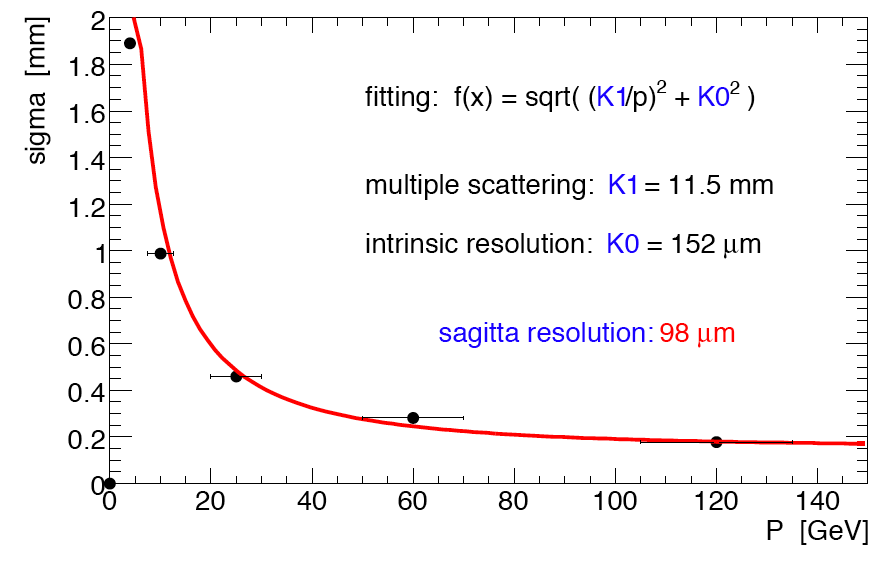 Igor: Sector 5
Single hits instead of segment: K0 sagitta should be smaller: better then my result
Sagitta analysis from Igor: RPC time corrections+ Better r(t)
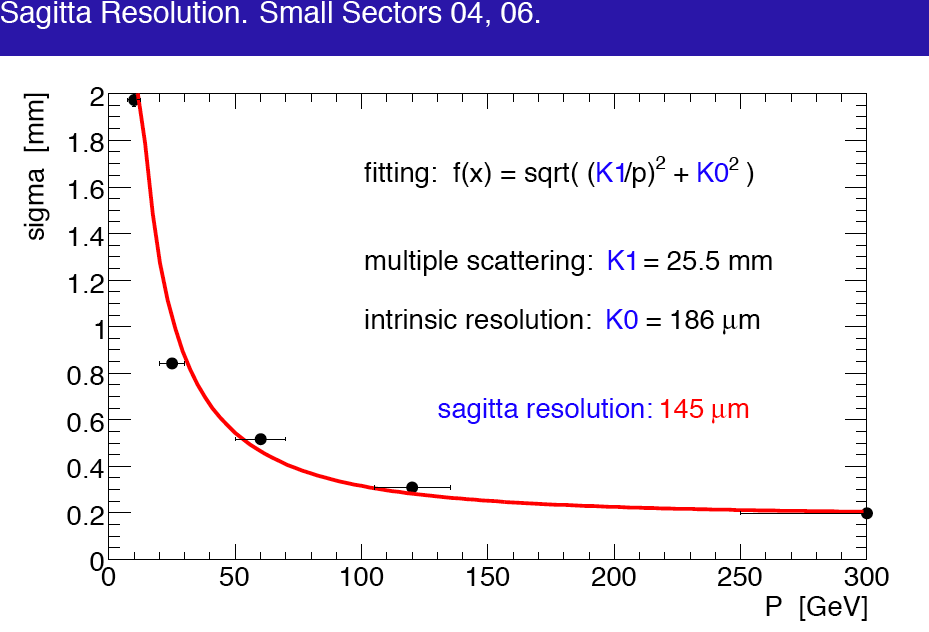 Igor: Sector 4 and 6 side C only
Single hits instead of segment: K0 sagitta should be smaller: better then my result
Results from Igor Sector 5
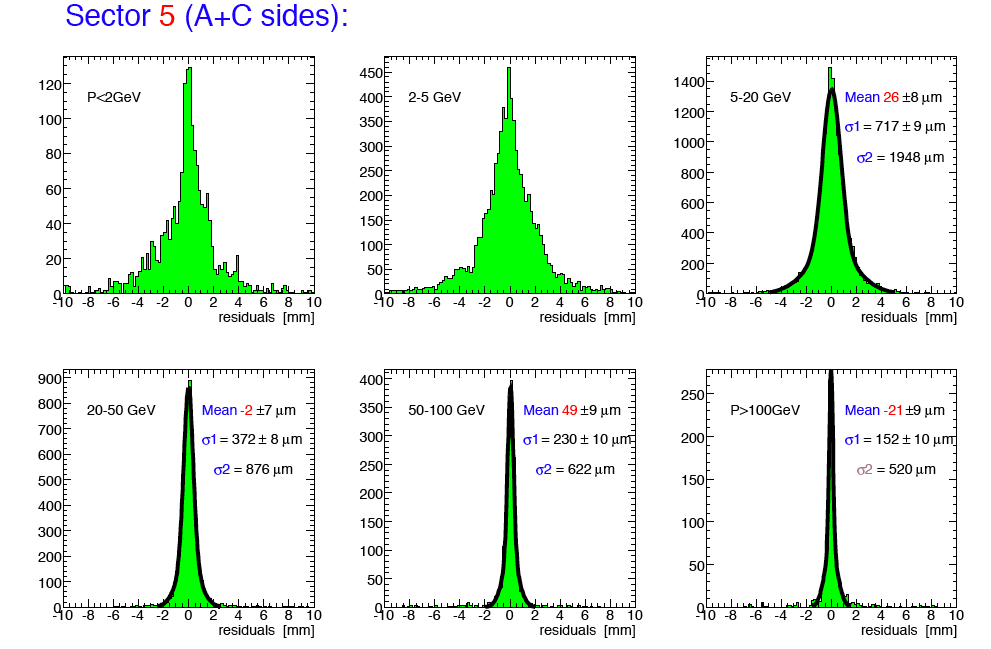 Igor Potrap
Hit resolution 150um   s(s) intrinsic ~100um  better calibration used HERE !
Kevin reprocessing this run with correct calibrations now
Egge Fits Sectors 3, 5 and 7
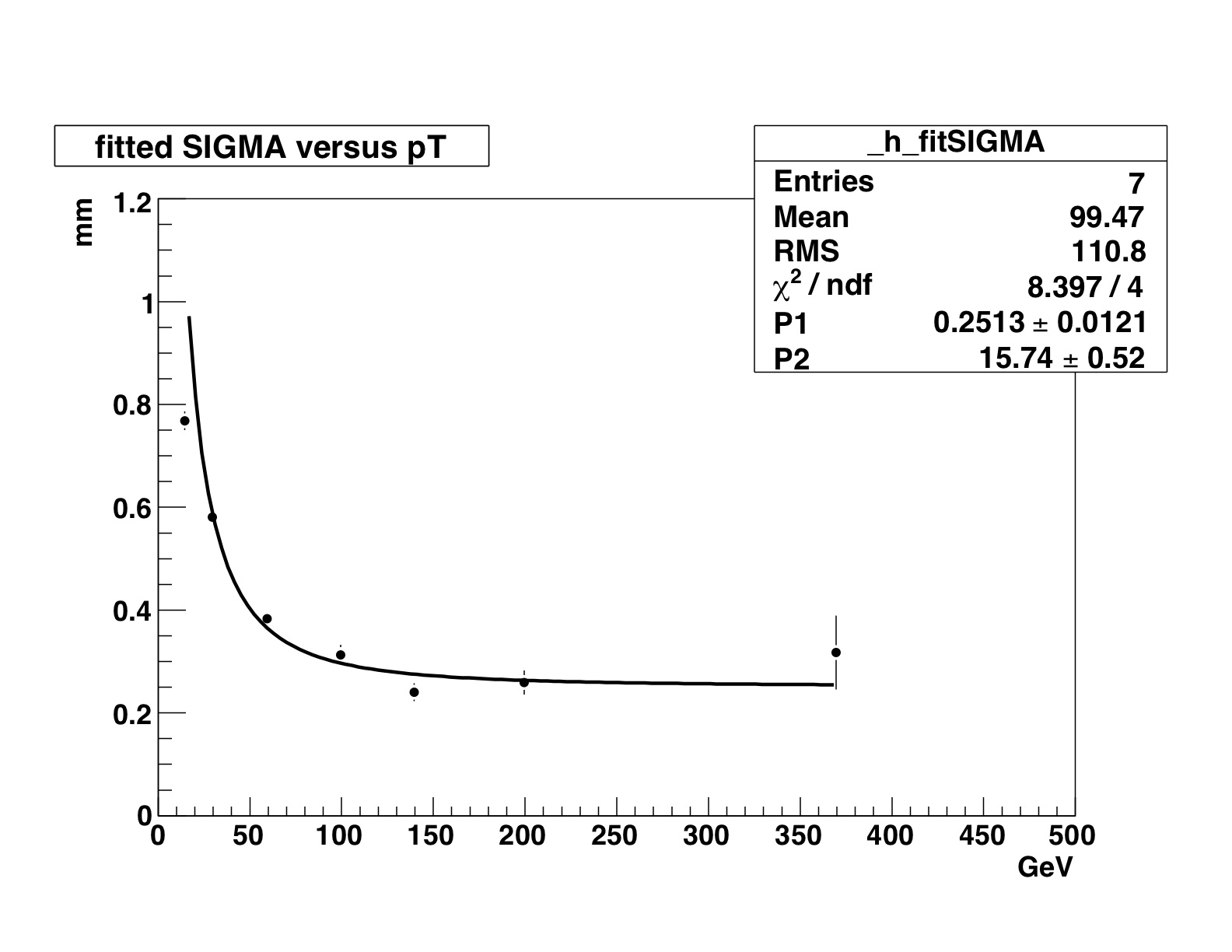 K0 =16 ± 1 mm  90% x/X0
K1 =250 ± 12 mm
Fit quality NOT perfect but acceptable
Dependency on track quality: Niels
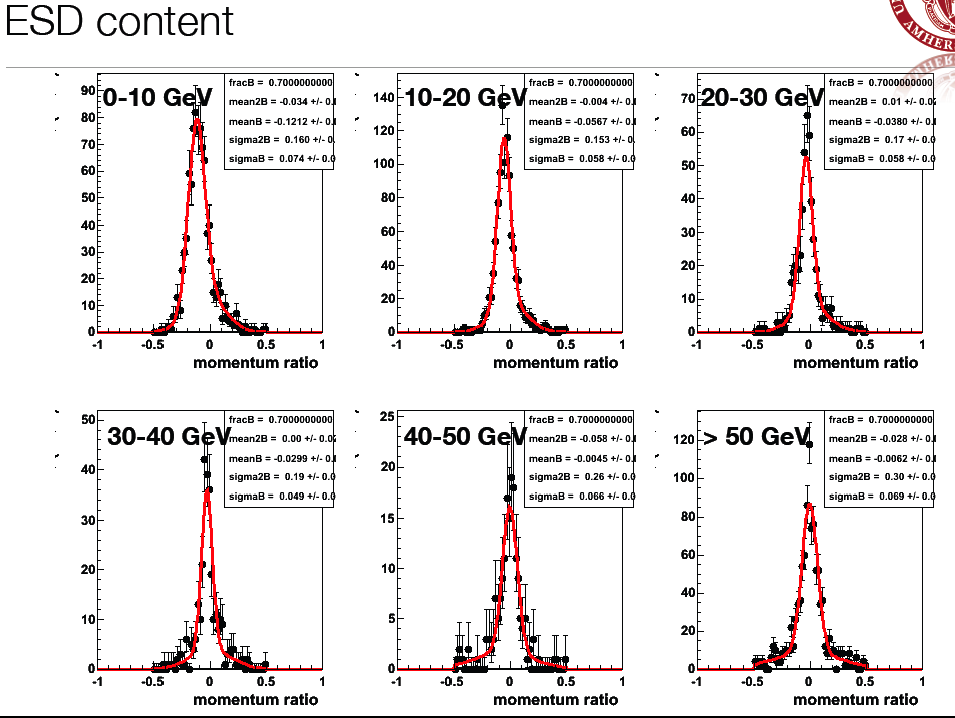 s=4.9%
Dependency on track quality: Niels
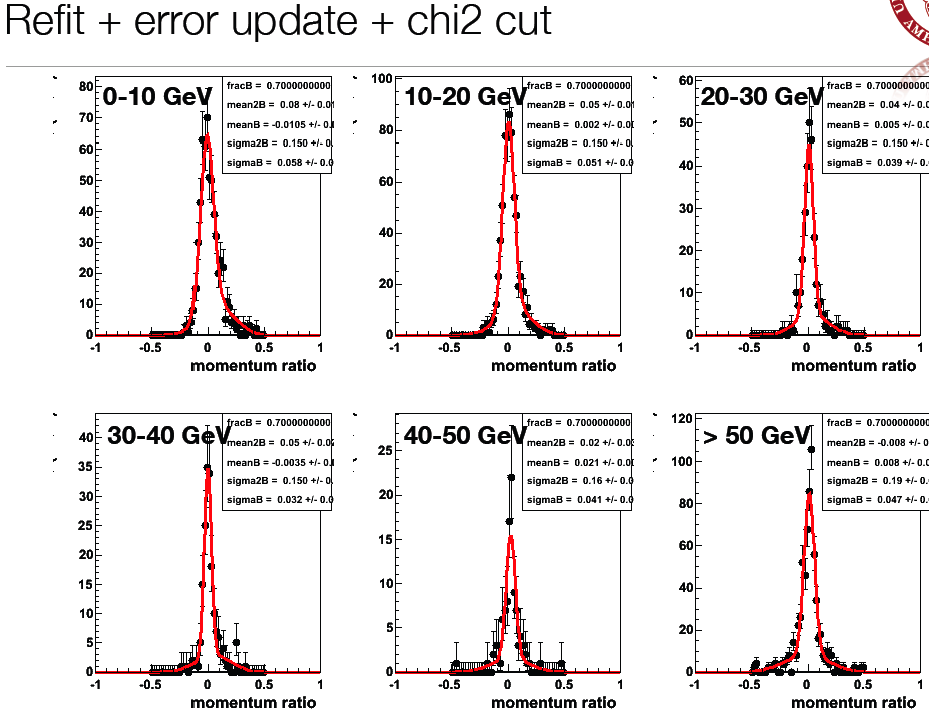 s=3.2%
Same Analysis on 91890 !!! Only Optical Absolute Alignment Corrections !!!
E-loss 380 MeV
Fit insensitive to MS (6% error) 
Intrinsic term 36  times larger than Nominal  1.8 mm
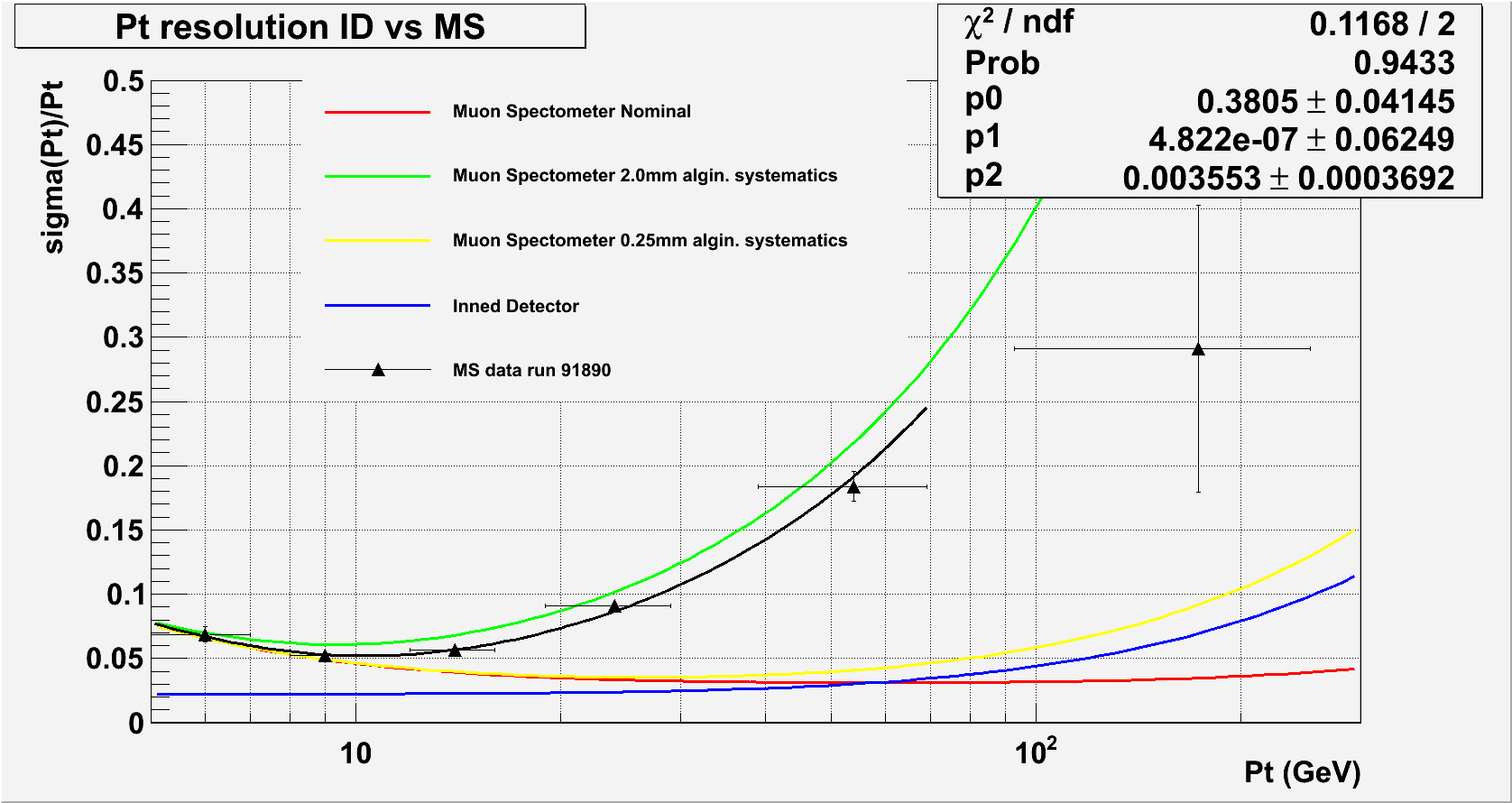